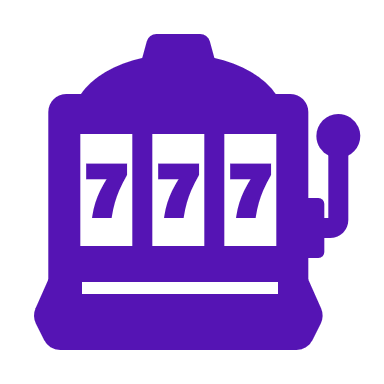 The Multi-Armed Bandit Problem
Theo Crookes
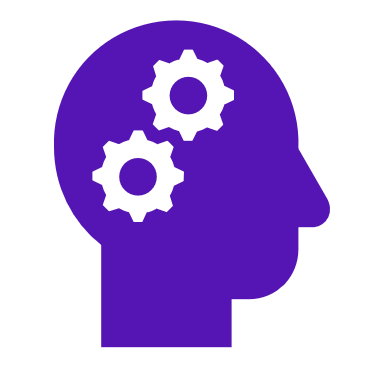 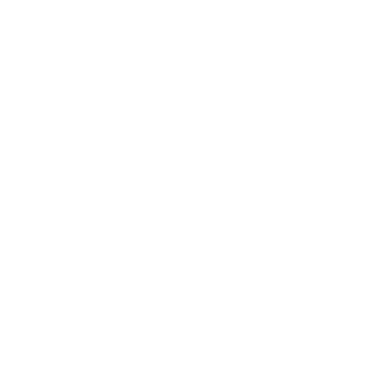 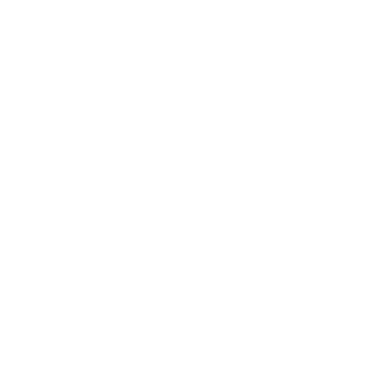 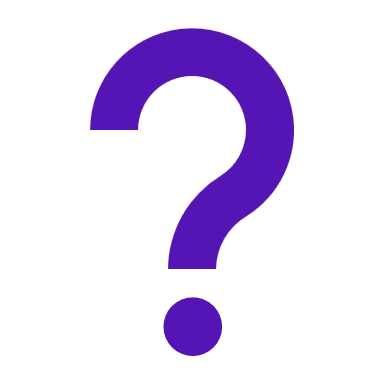 [Speaker Notes: Triggered Bandits Within Streaming Data Settings.]
The Multi-Armed Bandit Problem
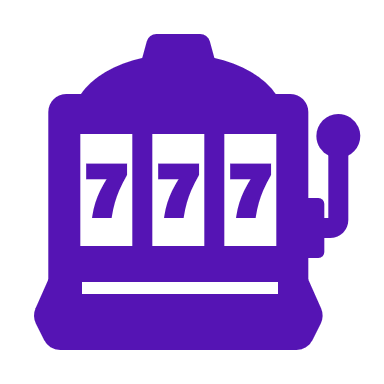 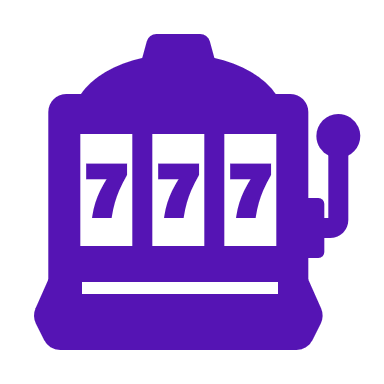 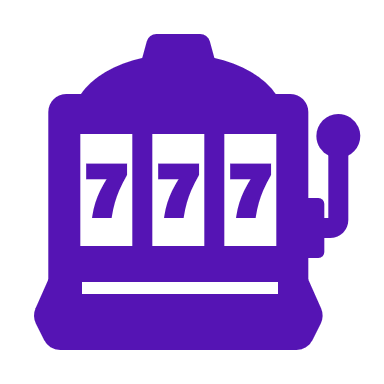 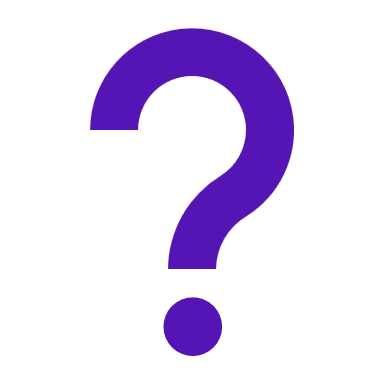 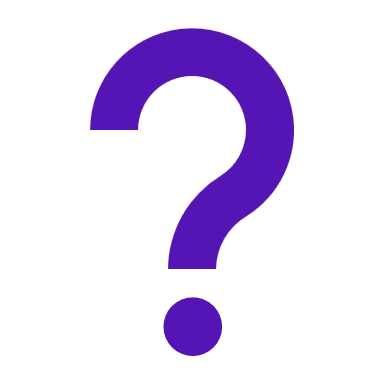 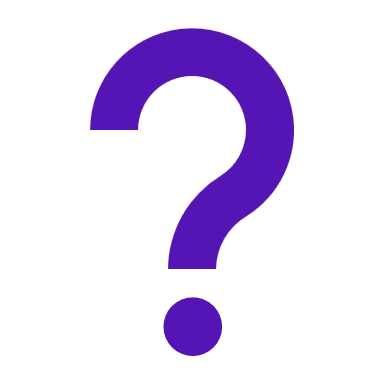 Some slot machines have a higher expected reward than others
How do you pull the arms of the machines to maximise the cumulative reward received?
You enter a casino containing K one-armed bandits
Each slot machine gives a stochastic reward when an arm is pulled
Applications
To motivate the importance of these algorithms, (contextual) multi-armed bandit algorithms have been applied across a wide variety of settings including: 
Finance
Clinical Trials
Anomaly  Detection
Recommender Systems
Problem Formulation
Regret
Instantaneous expected regret is the difference between the expected reward of the optimal action and the action played:
Regret
[Speaker Notes: Note: Mention difference between pseudo-regret and random regret.]
The Greedy Policy
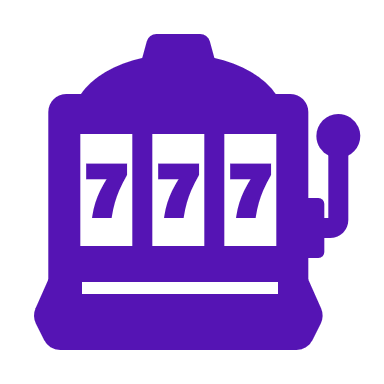 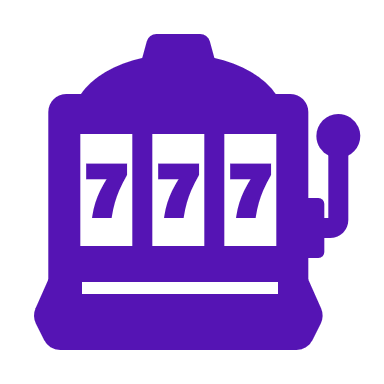 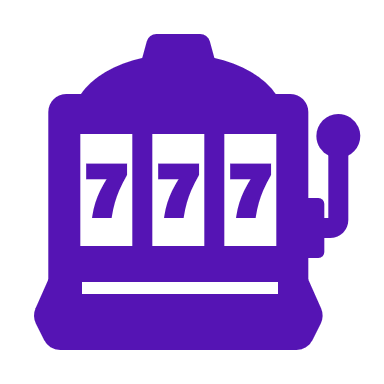 10
5
100
14
2
6
10
8
9
10
12
The Greedy Policy
The Greedy Policy always exploits the empirically optimal action.
If the bandit underestimates the reward of the optimal arm initially, it may never play the optimal arm again.  
To improve upon this policy, we need to introduce some exploration.
[Speaker Notes: Exploring with a fixed probability means playing a suboptimal action with at least some fixed probability]
Optimism in the Face of Uncertainty
Optimism in the face of uncertainty is the idea underpinning the Upper Confidence Bound (UCB) algorithms. 
UCB algorithms assign a label to each:
UCB1
UCB1 was first proposed by Auer et al. (2002)
The UCB1 algorithm assigns the following UCB terms to each arm:
UCB1
Auer et al. (2002)
Proof
The following proof follows Auer et al. (2002).
We can decompose the regret in the following way:
Suboptimality gap
Proof
We can decompose the regret in the following way:
Proof
We can decompose the regret in the following way:
Proof
We can decompose the regret in the following way:
Proof
We can decompose the regret in the following way:
Proof
We are now concerned about when the following event occurs:
1
3
2
UCB of the optimal arm less than (or equal to) the true reward of the optimal arm
UCB of the suboptimal arm greater than (or equal to) the true reward of the suboptimal arm
The mean of the optimal arm is less than the mean of the suboptimal arm plus 2 times the uncertainty term of the suboptimal arm
Proof
1+2
Proof
3
Proof
Combining the previous, we obtain:
Proof
Combining the previous, we obtain:
Thompson Sampling
Thompson Sampling also considers using exploration to make more informative decisions in the future. 
Thompson Sampling uses randomness to encourage exploration.
The idea underpinning Thompson Sampling is to play each action with probability that it is the optimal action. 
The ideas of Thompson Sampling date back to Thompson (1933).
Thompson Sampling
Thompson Sampling
Thompson Sampling
Thompson Sampling
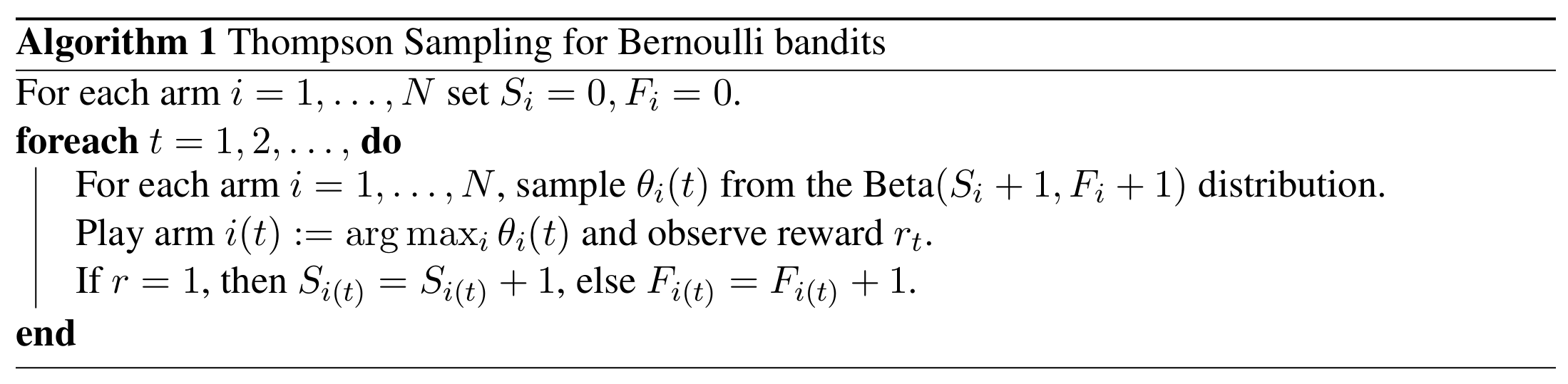 Agrawal and Goyal (2012).
Thompson Sampling
The ideas of Thompson Sampling can be applied to other reward distributions. 
For Gaussian rewards, see: Honda and Takemura (2014).
Thompson Sampling
Thompson Sampling has been shown in some settings to have logarithmic expected cumulative regret. 
For a proof of this in the setting where rewards are drawn from Bernoulli distributions, see: Agrawal and Goyal (2012)
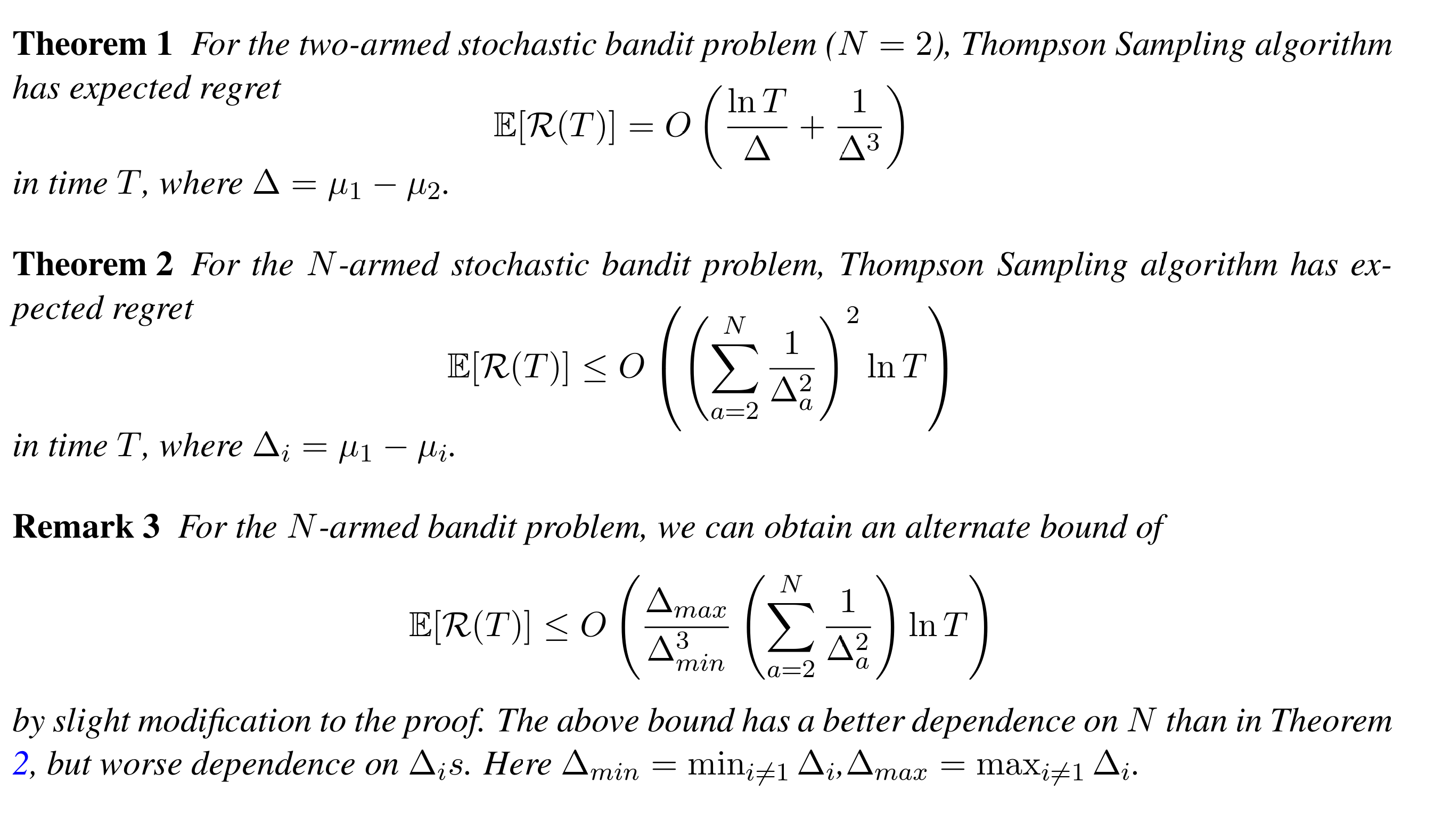 Agrawal and Goyal (2012).
Non-Stationary Settings
Contextual Multi-Armed Bandits
Contextual Multi-Armed Bandits
Sub-gaussian noise
Underlying model parameter
Examples of Contextual Multi-Armed Bandits
The context vectors contain features of the environment, examples could include: 
Finance: The arms are investment opportunities, and the context vectors contain features of that investment at a given time. 
Recommender Systems:  The context vectors could contain features of users and/or features of items to recommend.
Regret
Instantaneous expected regret at time s the difference between the expected reward of the optimal action at that time and the action played at that time:
Regret
[Speaker Notes: Note: Mention difference between pseudo-regret and random regret.]
Contextual Multi-Armed Bandits
In this presentation we will look at two contextual multi-armed bandit policies: 
LinTS
LinUCB
The following descriptions are adapted from Kim et al. (2023)
LinTS
LinTS was first proposed in Agrawal and Goyal (2013). 
LinTS is a Thompson Sampling based algorithm designed to tackle the contextual multi-armed bandit problem.
[Speaker Notes: B is initialised as the identity, hat(theta) is initialised as 0d and f is initialised as 0d.]
LinTS
[Speaker Notes: B is initialised as the identity, hat(theta) is initialised as 0d and f is initialised as 0d.]
LinUCB
LinUCB was first developed in Li et al. (2010), designed for the news article recommendation setting.
LinUCB uses a UCB approach to tackle the contextual multi-armed bandit problem.
LinUCB
LinUCB vs LinTS
Kim et al. (2023) investigate the use of bandit algorithm to assist with healthcare planning for elderly patients with a variety of complex health and care requirements. 
This paper investigates the setting in which one action is best for all patients and also the setting in which different patients have different optimal actions leading to personalised care. 
The patient’s characteristics are stored within the context vectors.
LinUCB vs LinTS
The regret that Kim et al. (2023) investigate is defined as:



Note this is slightly different to the expected cumulative regret, but in practice is very similar.
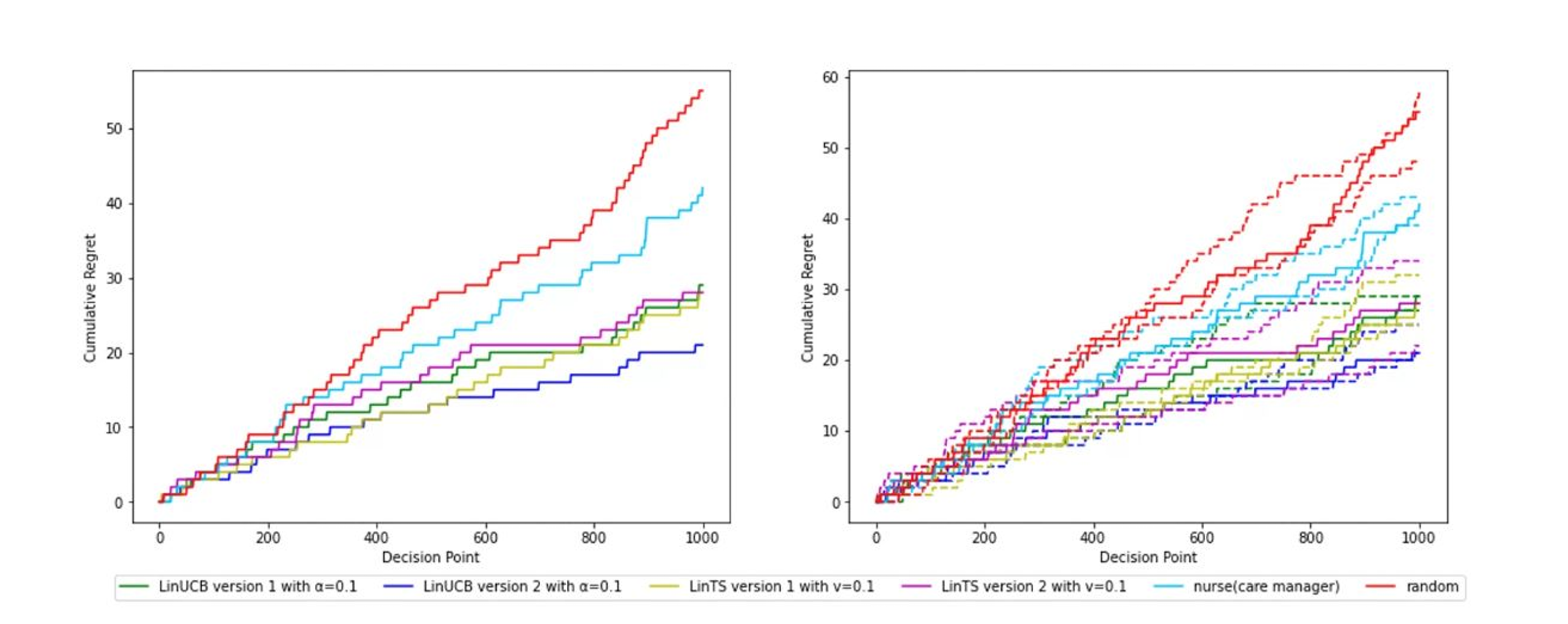 Kim et al. (2023)
References
Lattimore, T., & Szepesvári, C. (2020). Bandit algorithms. Cambridge University Press.
Agrawal, S., & Goyal, N. (2013). Thompson sampling for contextual bandits with linear payoffs. In International Conference on Machine Learning (pp. 127-135). PMLR.
Kim, G. S., Hong, Y. S., Lee, T. H., Paik, M. C., & Kim, H. (2023). Bandit-supported care planning for older people with complex health and care needs. In 2023 IEEE 5th International Conference on Artificial Intelligence Circuits and Systems (AICAS) (pp. 1-5). IEEE.
References
Li, L., Chu, W., Langford, J., & Schapire, R. E. (2010). A contextual-bandit approach to personalized news article recommendation. In Proceedings of the 19th international conference on World Wide Web (pp. 661-670).
Lai, T. L., & Robbins, H. (1985). Asymptotically efficient adaptive allocation rules. Advances in Applied Mathematics, 6(1), 4-22.
Thompson, W. R. (1933). On the likelihood that one unknown probability exceeds another in view of the evidence of two samples. Biometrika, 25(3-4), 285-294.
References
Auer, P., Cesa-Bianchi, N., Fischer, P.: Finite-time analysis of the multiarmed bandit problem. Machine Learning 47(2-3), 235–256 (2002).
Agrawal, S., & Goyal, N. (2012). Analysis of Thompson sampling for the multi-armed bandit problem. In Conference on Learning Theory (pp. 39-1). JMLR Workshop and Conference Proceedings.
Honda, J., & Takemura, A. (2014). Optimality of Thompson sampling for Gaussian bandits depends on priors. In Artificial Intelligence and Statistics (pp. 375-383). PMLR.
References
Yan, C., Han, H., Zhang, Y., Zhu, D., & Wan, Y. (2022). Dynamic clustering based contextual combinatorial multi-armed bandit for online recommendation. Knowledge-Based Systems, 257, 109927
Bouneffouf, D., Rish, I., & Aggarwal, C. (2020, July). Survey on applications of multi-armed and contextual bandits. In 2020 IEEE Congress on Evolutionary Computation (CEC) (pp. 1-8). IEEE.
Thank you for listening!
Any Questions?